Universidade Federal de Pelotas
Universidade Aberta do SUS Especialização em Saúde da Família Modalidade a distância
Turma 9
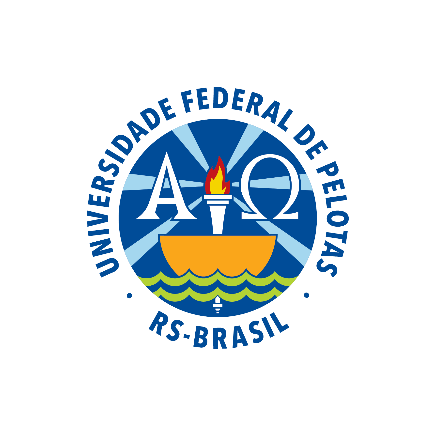 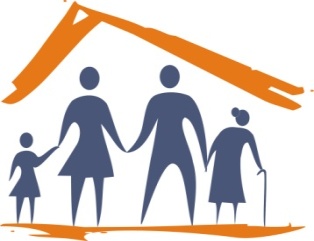 Melhoria da atenção ao Pré-natal e Puerpério na UBS Benedito João Pessoa, Caraúbas/RN



          Especializanda: Marta Antonia Espinosa Sosa
         Orientadora: Fernanda de Oliveira Meller
INTRODUÇÃO
Importância da ação programática
Caracterização do município
 Caraubas está localizada no Rio Grande do Norte, 
 O Sistema de saúde está composto por:
     14 UBS: 9 EFS e 5 tradicionais; 1 Hospital geral: serviço de farmácia e laboratório, com 1 NASF, 1 CAPS,1 CEO.
INTRODUÇÃO
Caracterização da Unidade Básica de Saúde 
Ubiquação: zona rural com Modelo de atenção ESF.
Equipe de saúde: Médica, enfermeira, 1 técnica de enfermagem, odontólogo, técnica de saúde bucal e 7 agentes comunitários de saúde.
Estrutura física inadequada.
População total 2051 habitantes.
SITUAÇÃO DA AÇÃO PROGRAMÁTICA NA UNIDADE ANTES DA INTERVENÇÃO
Baixa cobertura.
Deficiente qualidade dos registros.
Limitação na realização dos exames laboratoriais.
Ausência de protocolo de pré-natal e puerpério.
Centralização da ação pela enfermeira.
Não cumprimento do exame físico ginecológico trimestral.
O nível de informação sobre o pré-natal e puerpério era insuficente.
OBJETIVO GERAL
Melhorar a Atenção ao Pré-natal e Puerpério na UBS Benedito Joao Pessoa, Caraúbas/RN.
METODOLOGIA
O projeto foi desenvolvido no período de 12 semanas
As ações planejadas compreendem: capacitação de equipe  sobre o protocolo de atenção a gestantes e puérperas, atendimento clínico e odontológico, registro das informações, ações de promoção a saúde para as gestantes e comunidade.
Na logística, foram utilizadas as planilhas de coletas de dados e fichas-espelhos de pré-natal e puerpério que viabilizaram o monitoramento das ações.
OBJETIVOS ESPECÍFICOS, METAS E RESULTADOSREFERENTE AO PRÉ-NATAL
Objetivo1: Ampliar a cobertura de pré-natal.

Meta 1.1: Alcançar 85% de cobertura das gestantes cadastradas no Programa de Pré-natal da unidade de saúde

Primeiro Mês 10 mulheres (45,5%).
Segundo Mês 15 mulheres (68,2%).
Terceiro Mês 13 mulheres (59,1%).
OBJETIVOS ESPECÍFICOS, METAS E RESULTADOSREFERENTE AO PRÉ-NATAL
Objetivo 2: Melhorar a qualidade da atenção ao pré-natal e puerpério realizado na Unidade

Meta 2.1:Garantir a 100% das gestantes o ingresso no Programa de Pré-Natal no primeiro trimestre de gestação.

Primeiro Mês 7 mulheres (70%).
Segundo Mês 12 mulheres (80%).
Terceiro Mês 10 mulheres (76,9%).
OBJETIVOS ESPECÍFICOS, METAS E RESULTADOSREFERENTE AO PRÉ-NATAL
Objetivo 2: Melhorar a qualidade da atenção ao pré-natal e puerpério realizado na Unidade

Meta 2.2. Realizar pelo menos um exame ginecológico por trimestre em 100% das gestantes

Primeiro Mês 3 mulheres (30,0%).
Segundo Mês 6 mulheres (40,0%).
Terceiro Mês 2 mulheres (15,4%).
OBJETIVOS ESPECÍFICOS, METAS E RESULTADOSREFERENTE AO PRÉ-NATAL
Objetivo 2: Melhorar a qualidade da atenção ao pré-natal e puerpério realizado na Unidade
 Meta 2.3. Realizar pelo menos um exame de mamas em 100% das gestantes.
Meta 2.4:Garantir a 100% das gestantes a solicitação de exames laboratoriais de acordo com protocolo
Meta 2.5. Garantir a 100% das gestantes a prescrição de sulfato ferroso e ácido fólico conforme protocolo
       
 Essas metas foram atingidas em 100% em todos os meses da    intervenção
OBJETIVOS ESPECÍFICOS, METAS E RESULTADOSREFERENTE AO PRÉ-NATAL
Objetivo 2: Melhorar a qualidade da atenção ao pré-natal e puerpério realizado na Unidade

Meta 2.6 Garantir a100% das gestantes a atualização da vacina antitetânica

 Primeiro Mês 9 mulheres (90,0%).
Segundo Mês 11 mulheres (7,3%).
Terceiro Mês 13 mulheres (100%)
OBJETIVOS ESPECÍFICOS, METAS E RESULTADOSREFERENTE AO PRÉ-NATAL
Objetivo 2: Melhorar a qualidade da atenção ao pré-natal e puerpério realizado na Unidade

Meta 2.7:Garantir que 100% das gestantes estejam com vacina contra hepatite B em dia.

Primeiro Mês 7 mulheres (70,0%).
Segundo Mês 10 mulheres (66,7%).
Terceiro Mês 11 mulheres (84,6%).
OBJETIVOS ESPECÍFICOS, METAS E RESULTADOSREFERENTE AO PRÉ-NATAL
Objetivo 2:Melhorar a qualidade da atenção ao pré-natal e puerpério realizado na Unidade

Meta 2.8 Garantir a primeira consulta odontológica programada para 100% das gestantes.

Primeiro Mês 2 mulheres (20,0%).
Segundo Mês 2 mulheres (13,3%).
Terceiro Mês 7 mulheres (53,8%).
OBJETIVOS ESPECÍFICOS, METAS E RESULTADOSREFERENTE AO PRÉ-NATAL
Objetivo 3: Melhorar a adesão ao pré-natal.

Meta 3.1:Realizar busca ativa de 100% das gestantes faltosas às consultas de pré-natal.

Esta meta foi atingida em 100% em todos os meses da intervenção
OBJETIVOS ESPECÍFICOS, METAS E RESULTADOSREFERENTE AO PRÉ-NATAL
Objetivo 4: Melhorar o registro do programa de pré-natal

Meta 4.1: Manter registro na ficha de acompanhamento/espelho de pré-natal em 100% das gestantes

Esta meta foi alcançada em 100% em todos os meses da intervenção
OBJETIVOS ESPECÍFICOS, METAS E RESULTADOSREFERENTE AO PRÉ-NATAL
Objetivo 5: Realizar avaliação de risco

Meta 5.1:Avaliar risco gestacional em 100% das gestantes

Esta meta foi atingida em 100% em todos os meses da intervenção
OBJETIVOS ESPECÍFICOS, METAS E RESULTADOSREFERENTE AO PRÉ-NATAL
Objetivo 6: Promover a saúde no pré-natal.

 Meta 6.1:Garantir a 100% das gestantes orientação nutricional durante a gestação.
 Meta 6.2. Promover o aleitamento materno junto a 100%  das gestantes.
 Meta 6.3. Orientar 100% das gestantes sobre os cuidados com o recém-nascido.
 Meta 6.4. Orientar 100% das gestantes sobre anticoncepção após o parto.
Meta 6.5. Orientar 100% das gestantes sobre os riscos do tabagismo e do uso de álcool e drogas na gestação.
Meta 6.6. Orientar 100% das gestantes sobre higiene bucal.
Estas metas foram atingidas em 100% todos os messes da intervenção.
OBJETIVOS ESPECÍFICOS, METAS E RESULTADOSREFERENTE AO PUERPÉRIO
Objetivo 1: Ampliar a cobertura de atenção a puérperas

Meta 1.1: Garantir a 95% das puérperas cadastradas no programa de Pré-Natal e Puerpério da Unidade de Saúde consulta puerperal antes dos 42 dias após o parto.

Esta meta foi alcançada em 100% em todos os meses da intervenção, sendo 1 puérpera no mês 1, 3 no mês 2 e 7 no mês 3.
OBJETIVOS ESPECÍFICOS, METAS E RESULTADOSREFERENTE AO PUERPÉRIO
Objetivo 2: Melhorar a qualidade da atenção ao Pré-Natal e Puerpério.
Meta 2.1: Examinar as mamas em 100% das puérperas cadastradas no Programa.
Meta 2.2. Examinar o abdome em 100% das puérperas cadastradas no Programa
Meta 2.3: Realizar exame ginecologico em 100% das puerperas cadastradas no programa.
Meta 2.4:. Avaliar o estado psíquico em 100% das puérperas cadastradas no Programa.
Meta 2.5. Avaliar intercorrências em 100% das puérperas cadastradas no Programa.
Meta 2.6. Prescrever a 100% das puérperas um dos métodos de anticoncepção
Estas metas foram atingidas em 100% em todos os meses da intervenção.
OBJETIVOS ESPECÍFICOS, METAS E RESULTADOSREFERENTE AO PUERPÉRIO
Objetivo 3. Melhorar a adesão ao Programa de Pré-Natal e Puerpério

Meta 3.1. Realizar busca ativa em 100% das puérperas que não fizeram a consulta de puerpério até 30 dias após o parto.

Esta meta foi alcançada em 100% em todos os meses da intervenção.
OBJETIVOS ESPECÍFICOS, METAS E RESULTADOSREFERENTE AO PUERPÉRIO
Objetivo 4. Melhorar o registro do Programa de Pré-Natal e Puerpério

 Meta 4.1. Manter registro na ficha de acompanhamento do programa de Pré-Natal e Puerpério 100% das puérperas

Esta meta foi atingida em 100% em todos os meses da intervenção.
OBJETIVOS ESPECÍFICOS, METAS E RESULTADOSREFERENTE AO PUERPÉRIO
Objetivo 5. Promover a saúde no Pré-Natal e Puerpério

Meta 5.1:Orientar 100% das puérperas cadastradas no Programa de Pré-Natal e Puerpério sobre os cuidados com o recém-nascido.

Meta 5.2:. Orientar 100% das puérperas cadastradas no Programa de Pré-Natal e Puerpeŕio sobre aleitamento materno exclusivo.

Meta 5.3. Orientar 100% das puérperas cadastradas no Programa de Pré-Natal e Puerpério sobre planejamento familiar

Estas metas foram atingidas em 100% em todos os meses da intervenção.
DISCUSSÃO
A intervenção melhorou a cobertura da atenção as gestantes e puerpéras
A qualidade dos atendimentos clínicos superou as expectativas
Encontramos resistência no exame ginecológico trimestral pelas usuárias
Dificuldades no atendimento odontológico e exames laboratoriais
A UBS adotou um protocolo para a atenção ao pré-natal e puerpério
A participação ativa da comunidade foi decisiva
REFLEXÃO CRÍTICA SOBRE O PROCESSO PESSOAL DE APRENDIZAGEM
Permitiu a unidade da equipe, inicialmente desmotivada

Interação com a comunidade

Identificar os indicadores de cobertura e qualidade

Conhecer a carta dos direitos dos usuários e os programas de saúde do país
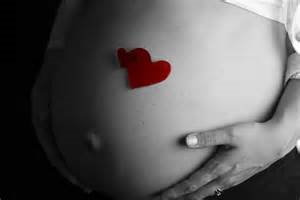 Obrigada!